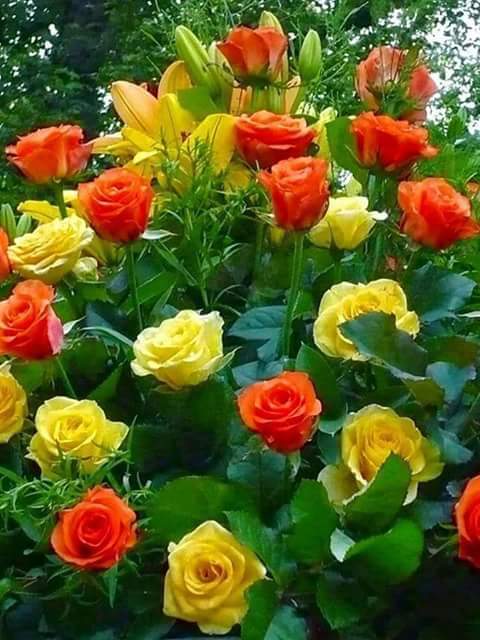 স্বাগত
শিক্ষক পরিচিতি
আবু ইউছুপ মোঃ আমজাদ হোসেন
            সহঃ প্রধানশিক্ষক
শার্শা সরকারি পাইলট মাধ্যমিক বিদ্যালয়
  শার্শা ,                              যশোর।
পাঠ পরিচিতি
শ্রেণিঃ- ১০ম শ্রেণি 
বাংলা ২য় পত্র
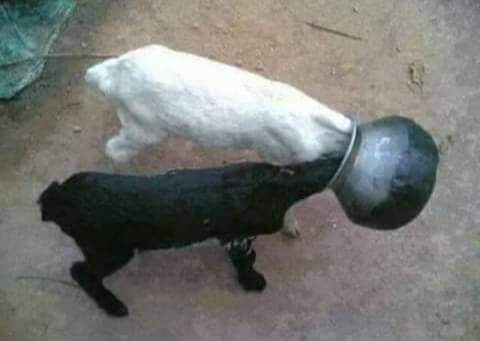 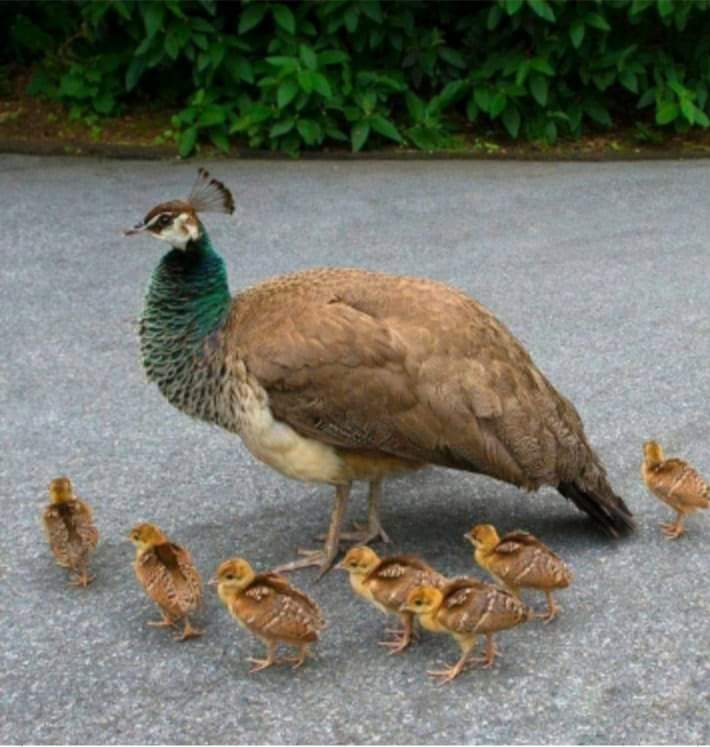 অনেকগুলি ময়ুর
দুইটি ছাগল
টি , টা, গুলা,  গুলি ইত্যাদি  ‘অব্যয়’ সূচক শব্দ।
পদাশ্রিত অব্যয় বা পদাশ্রিত নির্দেশকঃ-
কয়েকটি অব্যয় বা প্রত্যয় কোন না কোন পদের আশ্রয়ে বা পরে সংযুক্ত
  হয়ে নির্দিষ্টতা জ্ঞাপন করে , এগুলোকে পদাশ্রিত অব্যয় বা পদাশ্রিত নির্দেশক
  বলে।    যেমন--  একটি গরু ।  দুধ টুকু খেয়ে নাও ।
বাংলায় নির্দিষ্টতা জ্ঞাপক প্রত্যয়, ইংরেজিতে  Definite Article –
    ‘The’  এর স্থানীয়। 
  যেমন-   The Man  - লোকটি।    The Cow --   গরুটি ।
প্রকারভেদঃ--
বচনভেদে পদাশ্রিত অব্যয় বা পদাশ্রিত নির্দেশকের বিভিন্নতা প্রযুক্ত হয়
 যথাঃ-  ক)      একবচন ভেদে,       খ)   বহুবচন ভেদে ।
ক) একবচনেঃ--  টা , টি , খানা , খানি , গাছা , গাছি ,  ইত্যাদি নির্দেশক 
     ব্যবহ্রত হয়।       যেমন– টাকাটা, বাড়িটা , কাপড় খানা ,  বইখানি ,
       লাঠিগাছা , চুড়িগাছি , ইত্যাদি ।
খ) বহুবচনেঃ– গুলি , গুলা , গুলো , গুলিন ,ইত্যাদি নির্দেশক ব্যবহ্রত হয় ।
   যেমন –মানুষগুলি , লোকগুলো , আমগুলো , পটলগুলিন ইত্যাদি ।
পদাশ্রিত নির্দেশকের ব্যবহার
১; ক) ‘এক’ শব্দের সঙ্গে  টা , টি  যুক্ত হলে অনির্দিষ্টতা বোঝায়। 
           যেমন– একটি দেশ, সে যেমনই হোক দেখতে ।
কিন্তু  অন্য সংখ্যাবাচক শব্দের সাথে টা , টি যুক্ত হলে নির্দিষ্টতা বোঝায় ।
           যেমন--- তিনটি টাকা ।   দশটি বছর ।
খ) নিরর্থকভাবেও নির্দেশক টা , টি –র ব্যবহার লক্ষ্যনীয়। 
           যেমন– সারাটি সকাল তোমার আশায় বসে আছি ।
                               ন্যাকামিটা এখন রাখ।
গ)  নির্দেশক সর্বনামের পরে টা, টি যুক্ত হলে তা সুনির্দিষ্ট হয়ে যায় । 
     যেমনঃ-    ওটি যেন কার তৈরি বাড়ি ?     এটা নয় ওটা আন । 
                 সেইটেই ছিল আমার প্রিয় কলম ।
২;  ‘গোটা’ বচনবাচক শব্দটির আগে বসে এবং  খানা , খানি পরে বসে ।
       এগুলো নির্দেশক ও অনির্দেশক দুই অর্থেই প্রযোজ্য ।
‘গোটা’ শব্দ আগে বসে এবং সংশ্লিষ্ট পদটি নির্দিষ্টতা না বুঝিয়ে অনির্দিষ্টতা 
   বোঝায়।  যেমন– গোটা দেশ ছারখার হয়ে গেছে। গোটা দুই কমলা আছে 
 (অনির্দিষ্টতা)।  দুখানা কম্বল চেয়ে ছিলাম (নির্দিষ্টতা) ।
  গোটা সাতেক আম এনো।  একখানা বই কিনে দিও ( অনির্দিষ্টতা ) ।
কিছু কবিতায়  বিশেষ অর্থে  ‘খানি’  নির্দিষ্টার্থে ব্যবহ্রত হয়। 
   যথাঃ- ‘আমি অভাগা এনেছি বহিয়া নয়ন জলে ব্যর্থ সাধনখানি’
৩;  টাক , টুক , টুকু , টো , ইত্যাদি পদাশ্রিত নির্দেশক নির্দিষ্টতা ও অনির্দিষ্টতা
   উভয় অর্থে  ব্যবহ্রত হয়।  যেমন– পোয়াটাক দুধ দাও (অনির্দিষ্টতা )। 
       সবটুকু ঔষধই খেয়ে ফেলো ( নির্দিষ্টতা ) ।
৪; বিশেষ অর্থে , নির্দিষ্টতা জ্ঞাপনে  কয়েকটি শব্দ– তা , পাটি ,ইত্যাদি।
     তাঃ---- দশ তা কাগজ দাও । 
     পাটি ---- আমার এক পাটি জুতা ছিড়ে গেছে।
বাড়ির  কাজ
১। পদাশ্রিত নির্দেশক কাকে বলে ?

২। পদাশ্রিত নির্দেশকের ৩টি ব্যবহারের নিয়ম লেখ ?
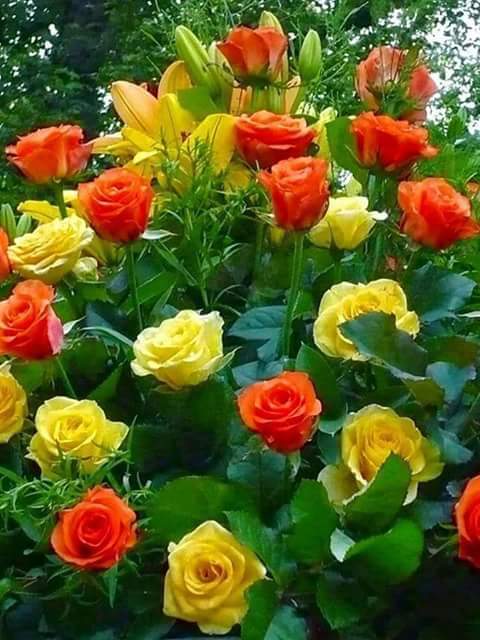 ধন্যবাদ